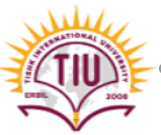 Tishk International University
Faculty of Administrative Sciences & Economics
Examination Guidelines
Dr. Roopal Shrivastava
Business and Management Department
Points to be considered during exam
Students need to be present in the assigned exam room 10 minutes before the exam starts i.e. 10:05am.Kindly check the exam time for day one.It will start at 9.15 am/1.45 pm.Make sure to be present  before time.
Invigilators take attendance in each exam hall. Students must sign the attendance list.
Make sure to reach the correct exam hall and sit on seat allotted.
In any case do not argue with proctor.
Points to be considered during exam
During the examination, calculator, eraser, pencil etc. exchange cannot be performed. 
Students should not use colour pen but blue and black/pencil.
Any type of whispering talking will be considered as cheating.
All study material/mobiles/valuables will be kept outside exam hall .If found during exam will be considered cheating.
During Exam
Students are not allowed to write anything on question paper  and  if found ,will be reported.
Students cannot leave the exam hall for 30 minutes after the exam starts.
During Exam
Students may only use a calculator during their examination if the examination instructions allow it.  
All calculators must be non-programmable and must be left on the desk during the examination for inspection.  
Invigilators will confiscate any calculator that does not conform to regulations.
During Exam
Students are responsible to save their work on computers.Procters are not liable for saving any files.
Obey and respect the rules.
Kindly refer to university examination guidelines for detailed rules and regulations.
Thankyou